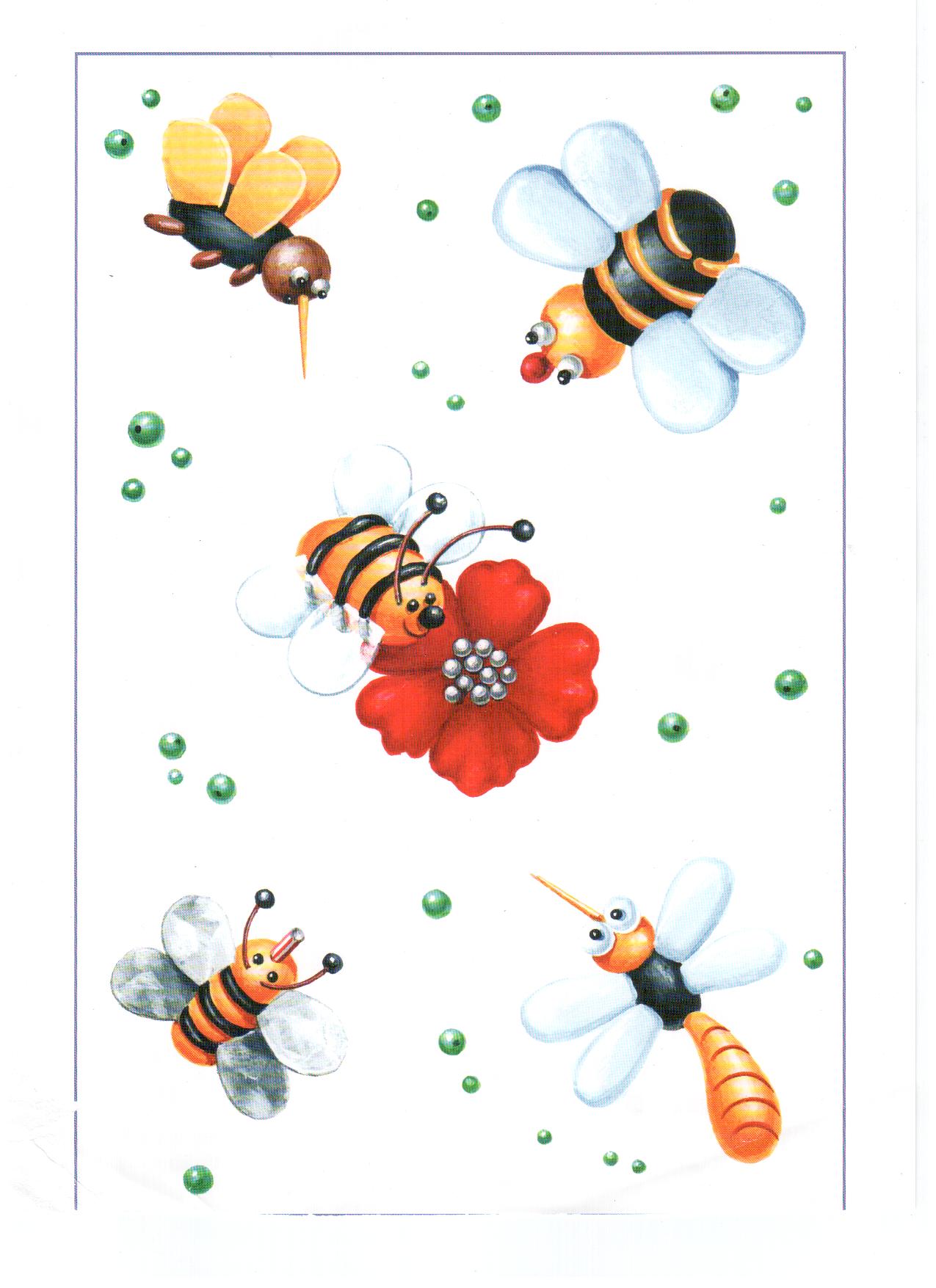 Лепка из пластилина:
Пчела и комар
(по материалам И.А. Лыковой).
Марченко Елена,
МБОУ СОШ №3
Г. Красный Сулин
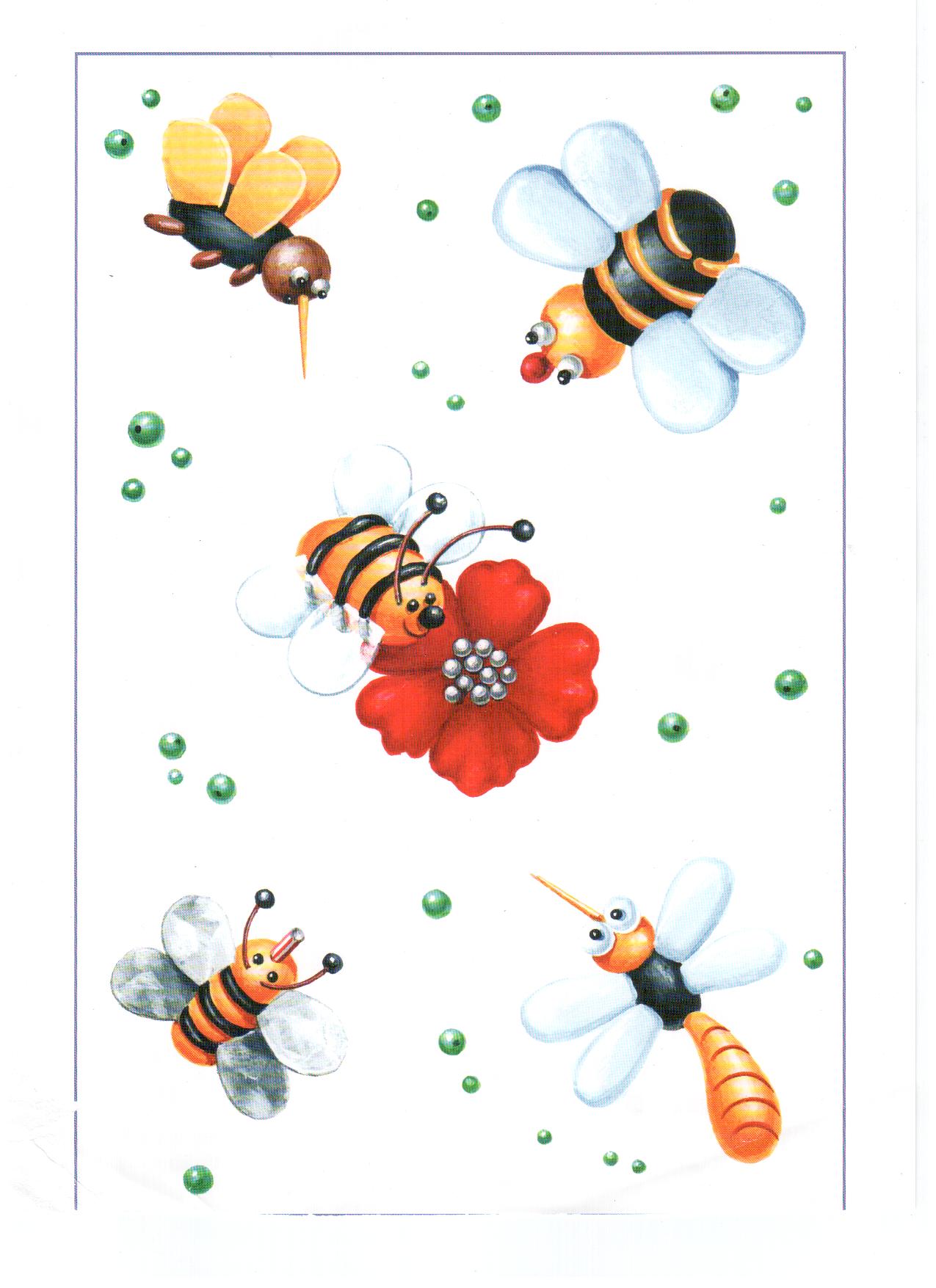 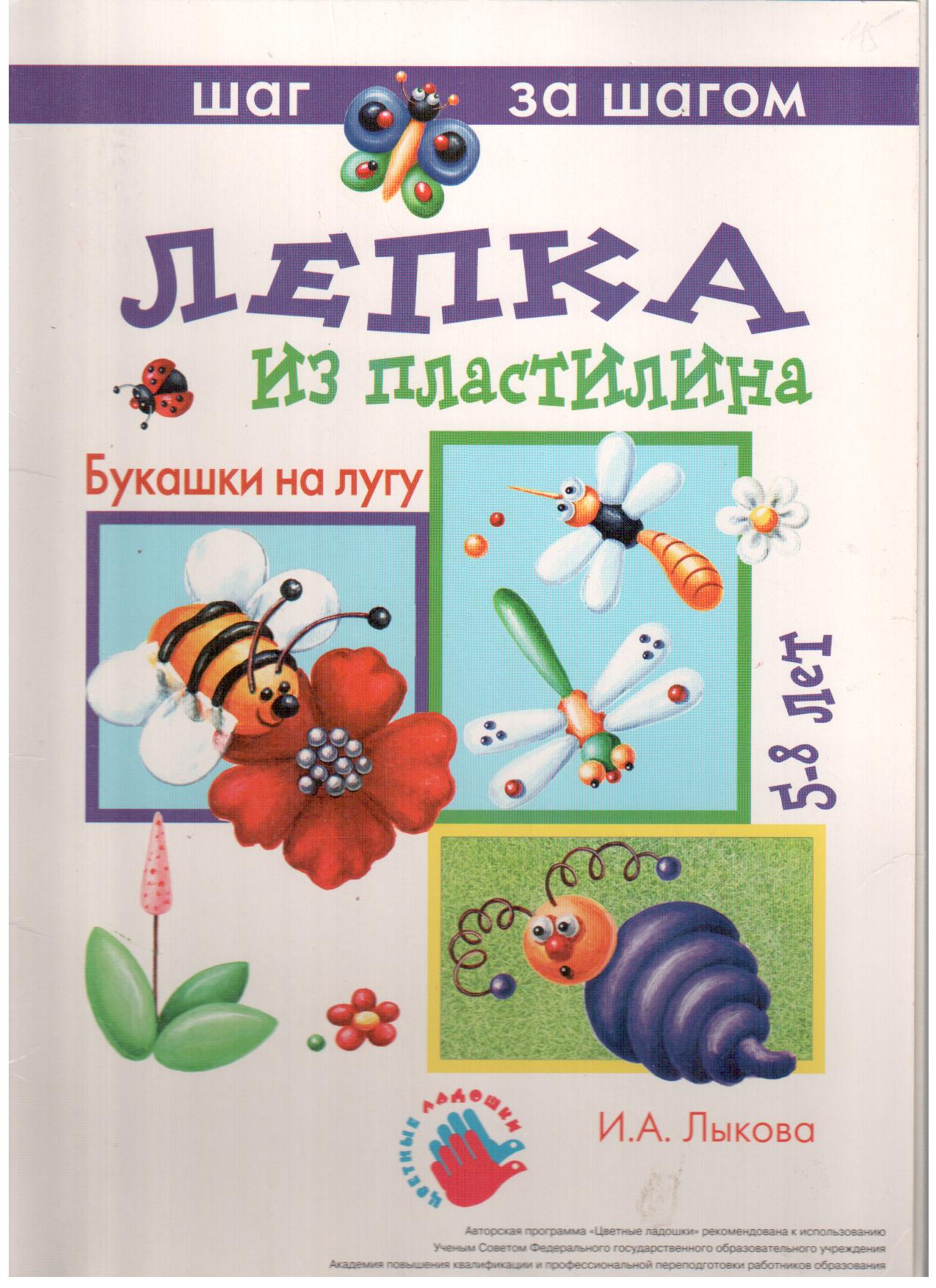 Пчела и комар
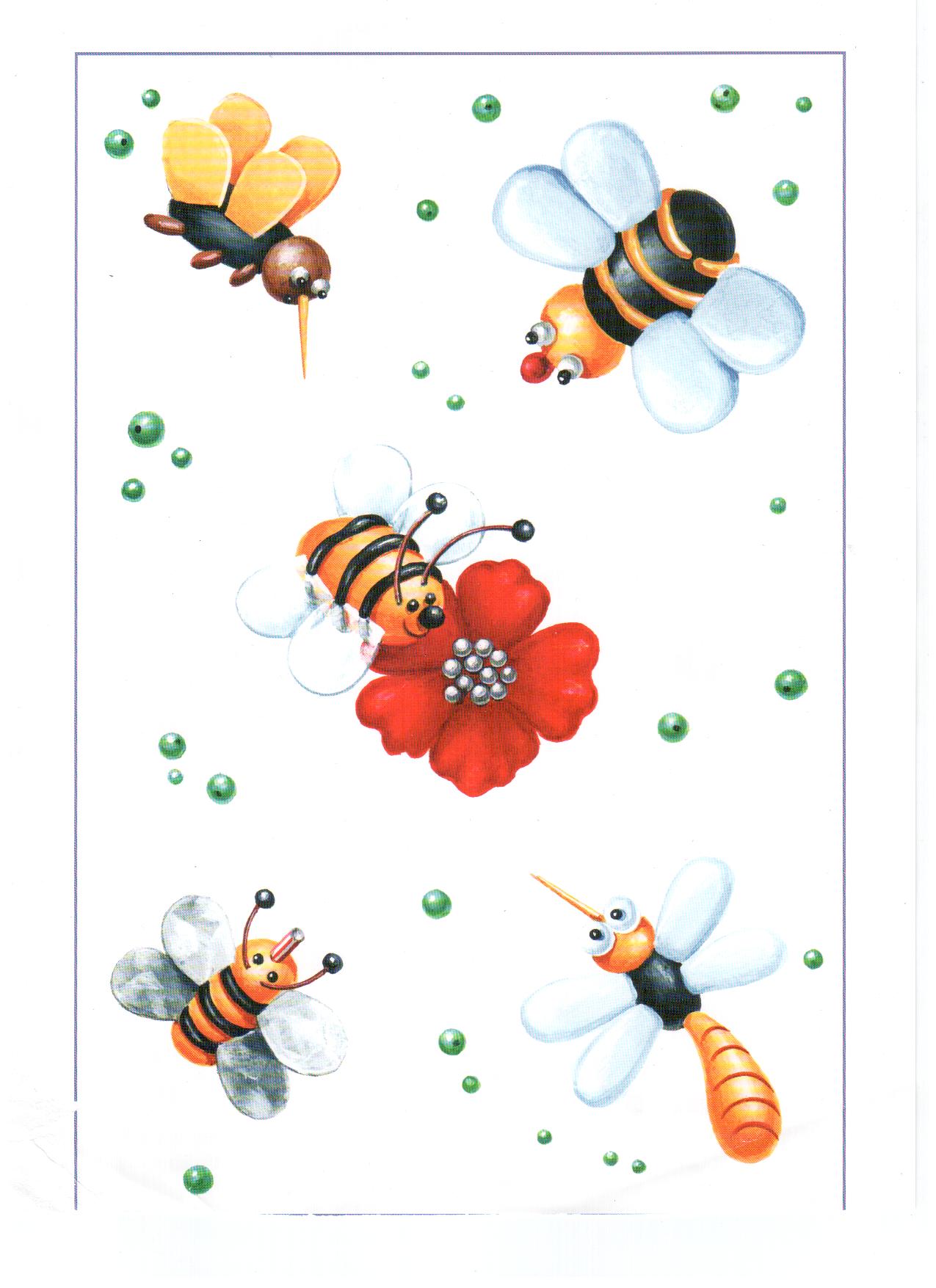 Задачи художественно-творческого развития:
Поиск изобразительно-выразительных средств для передачи особенностей внешнего вида пчелы и комара;
 Создание композиции «Жужжалочки - кусалочки»
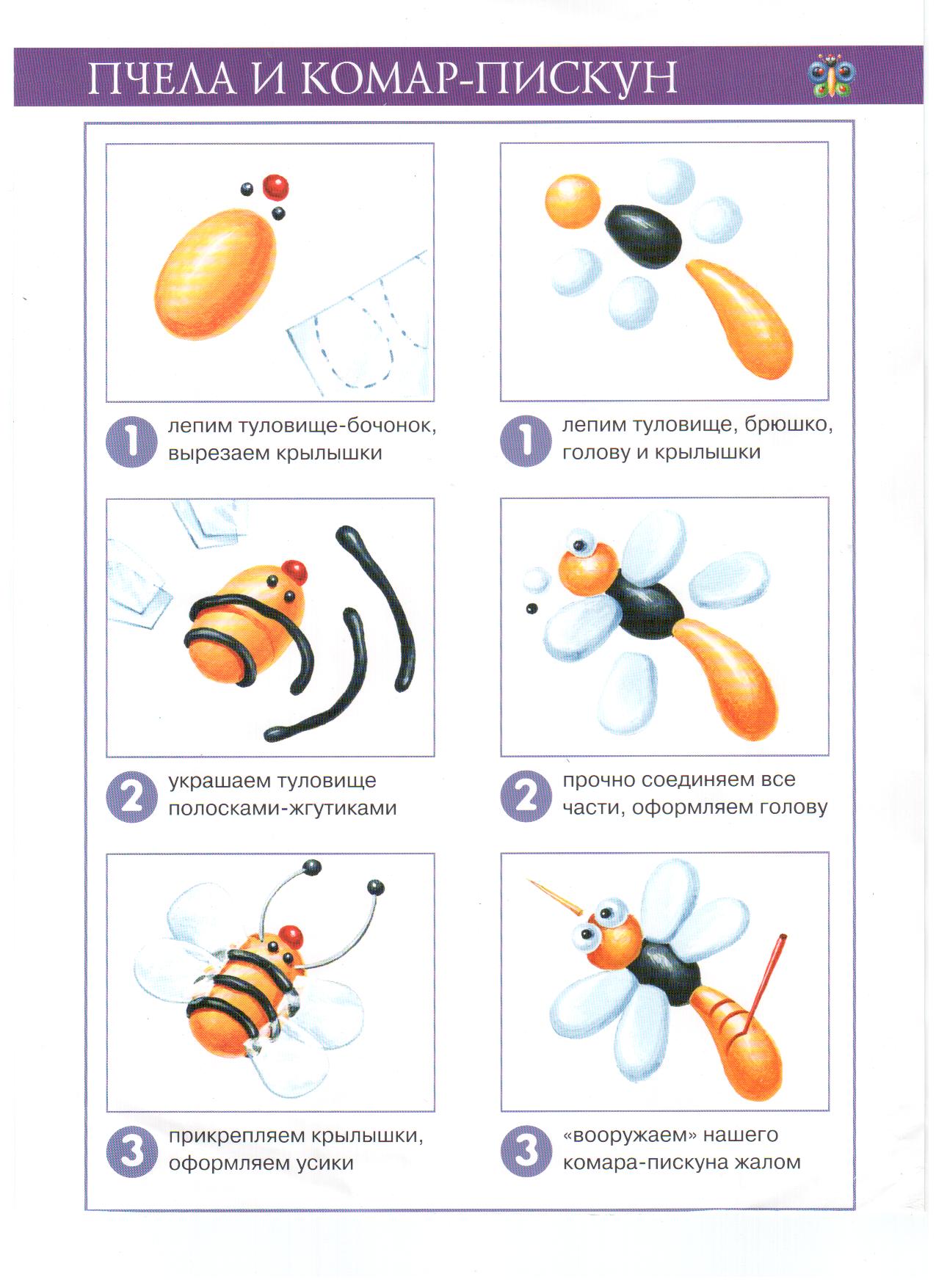 Пчела
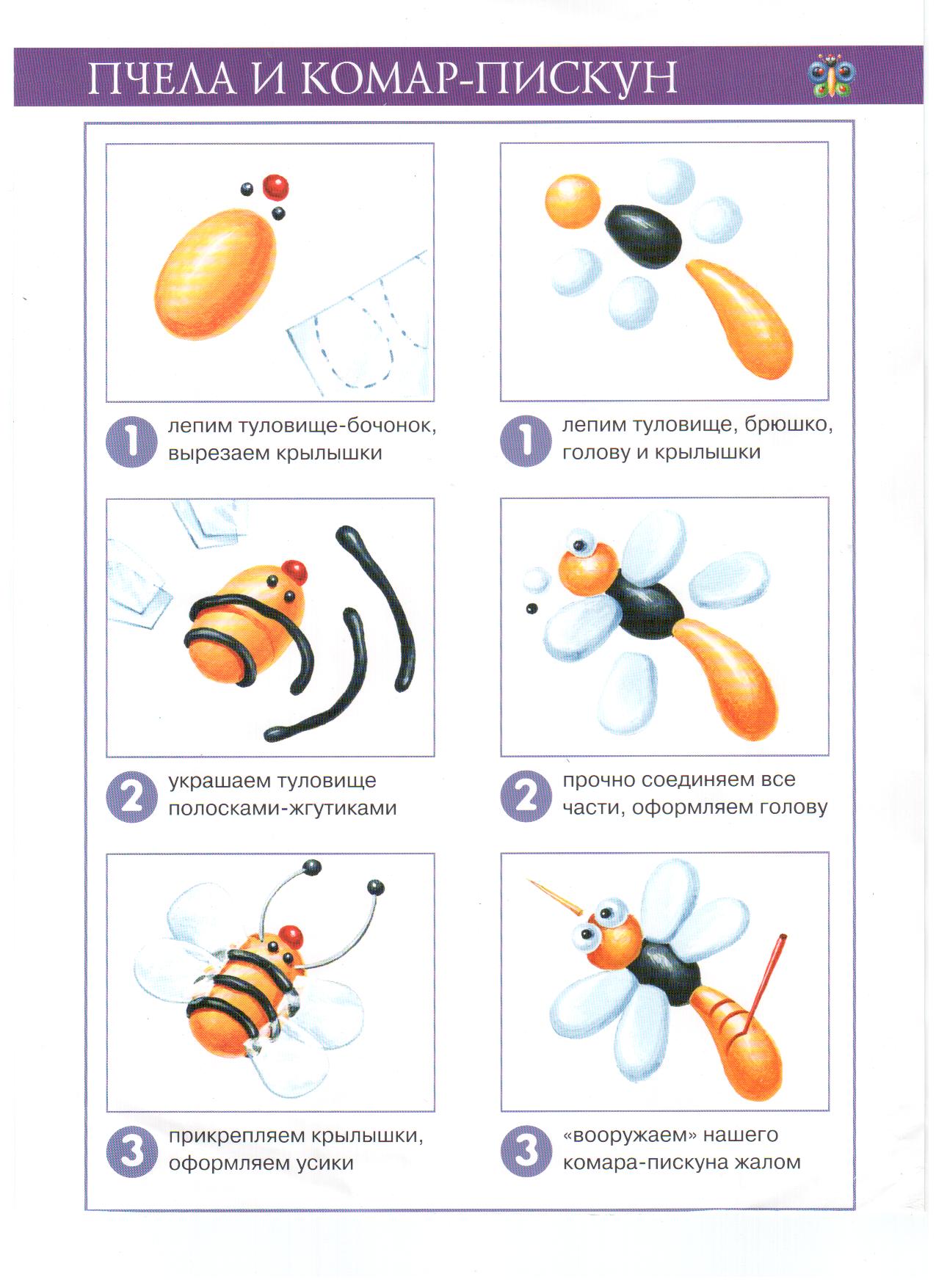 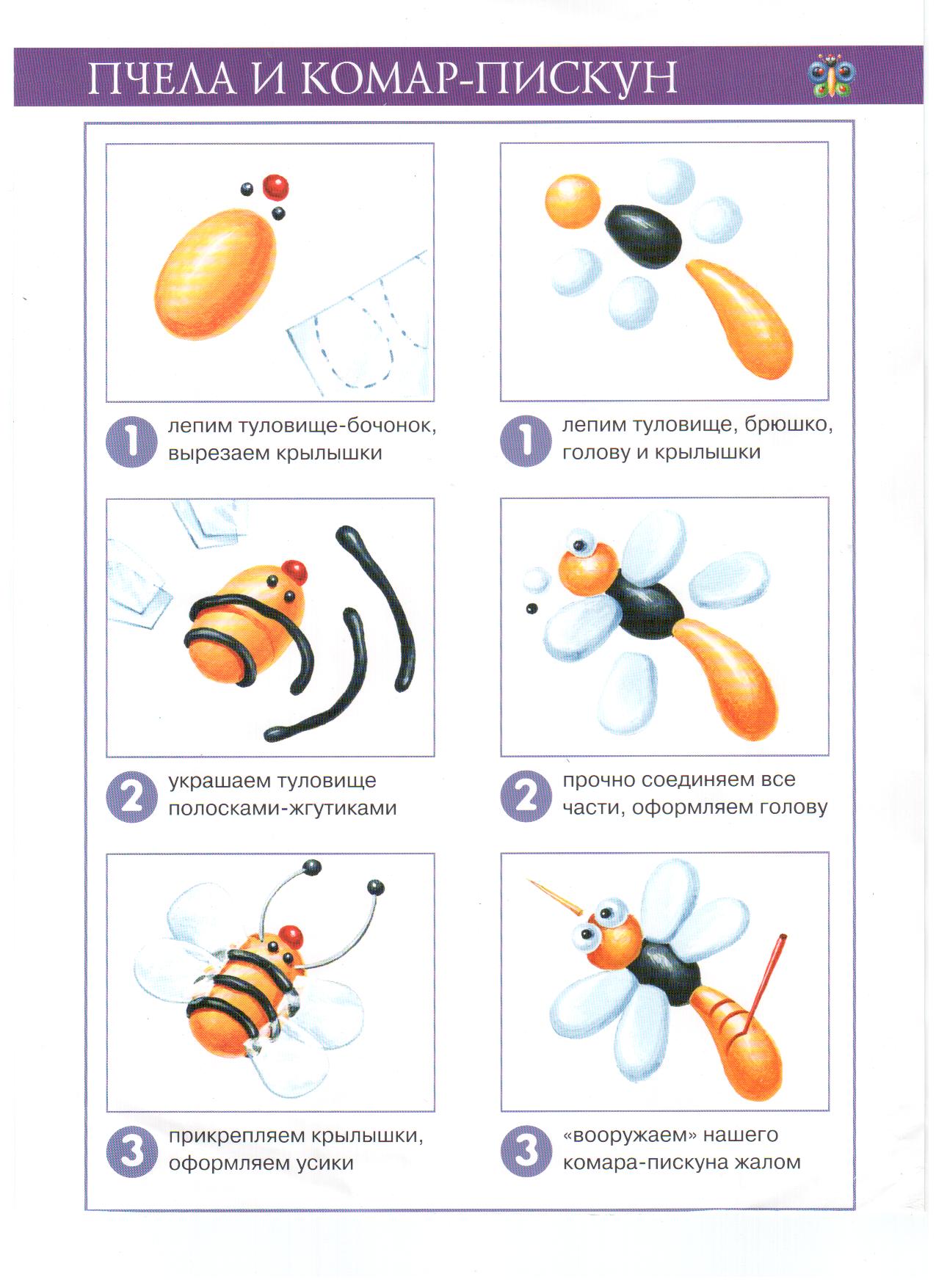 Комар
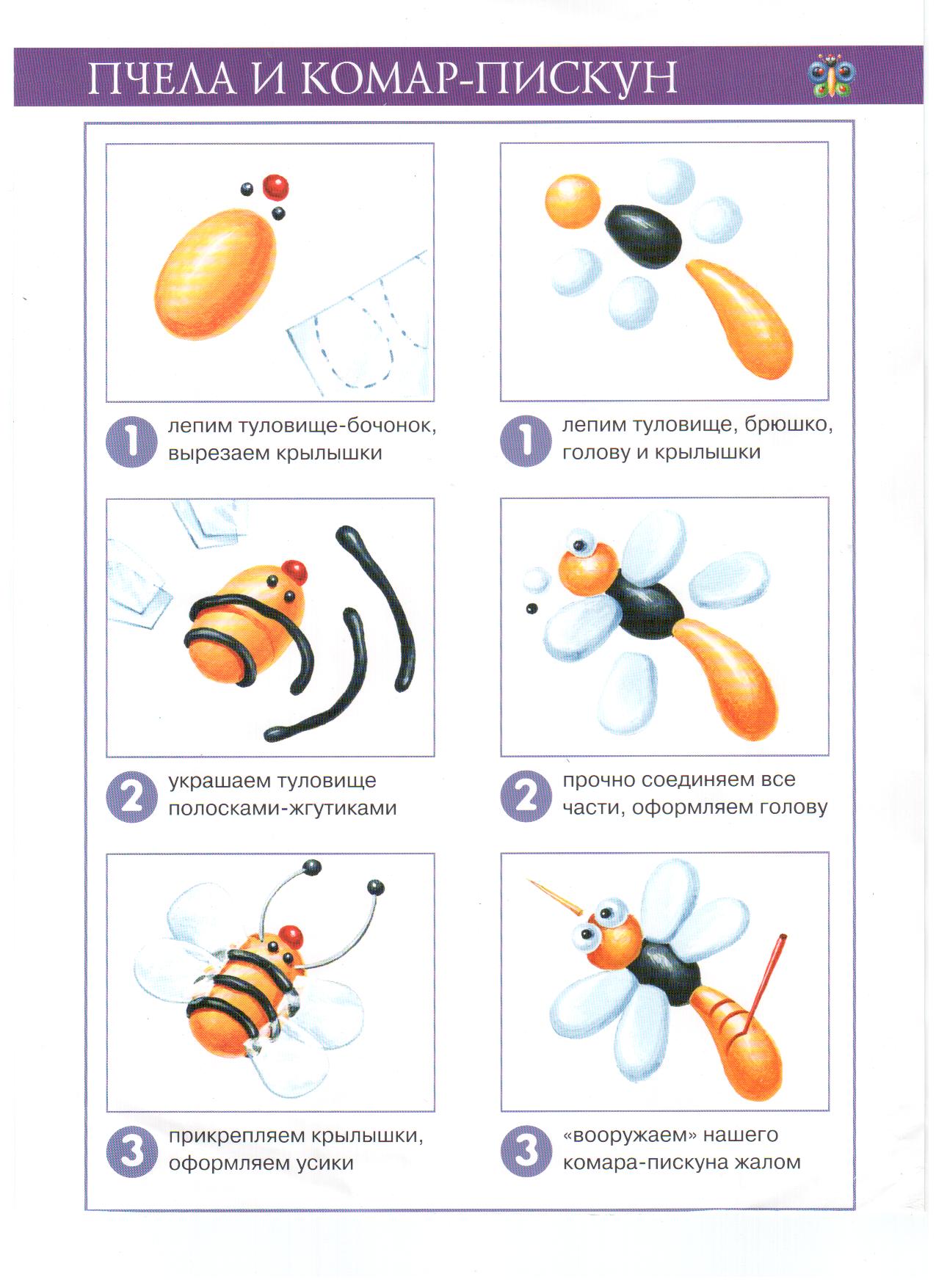 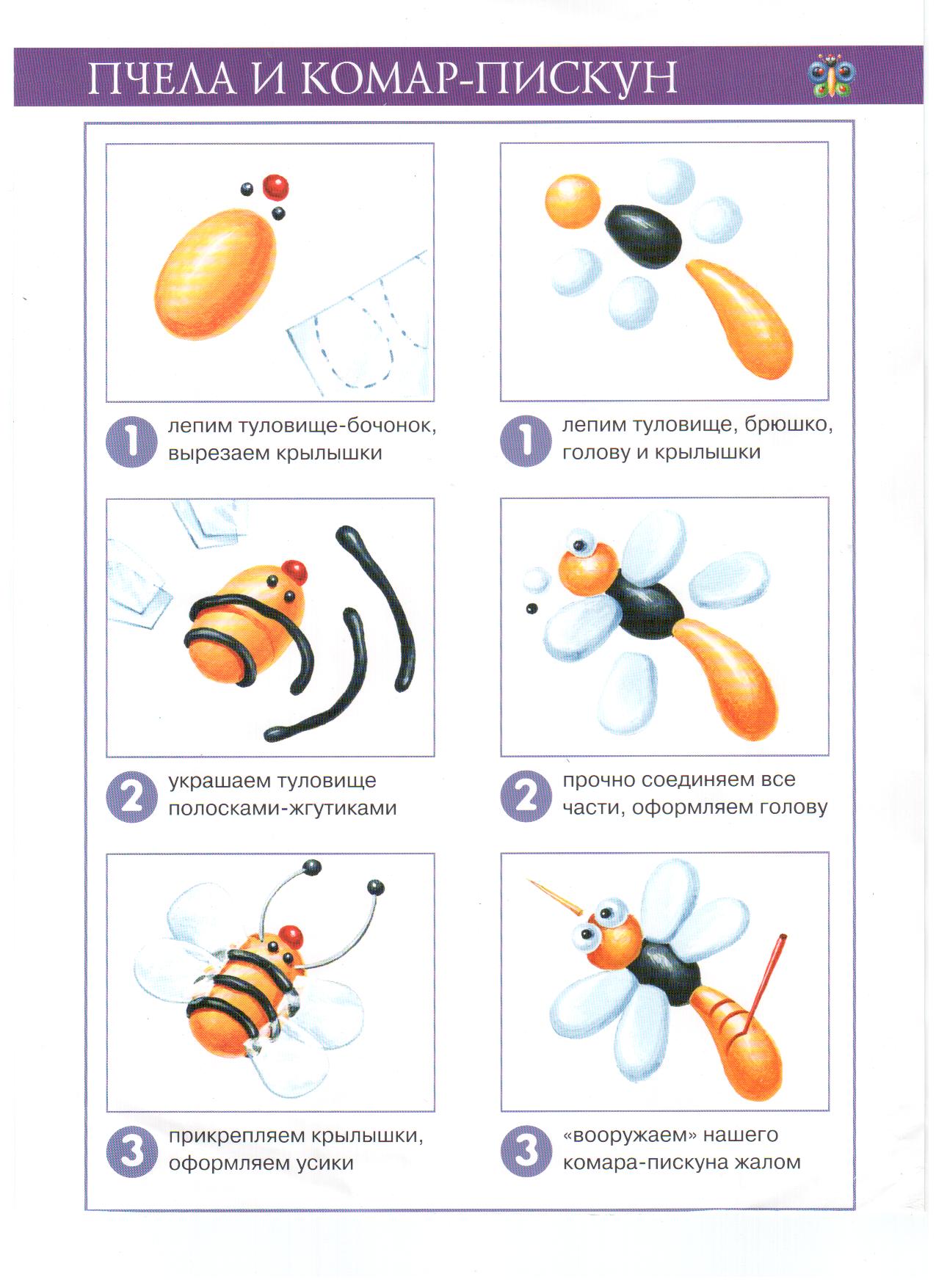 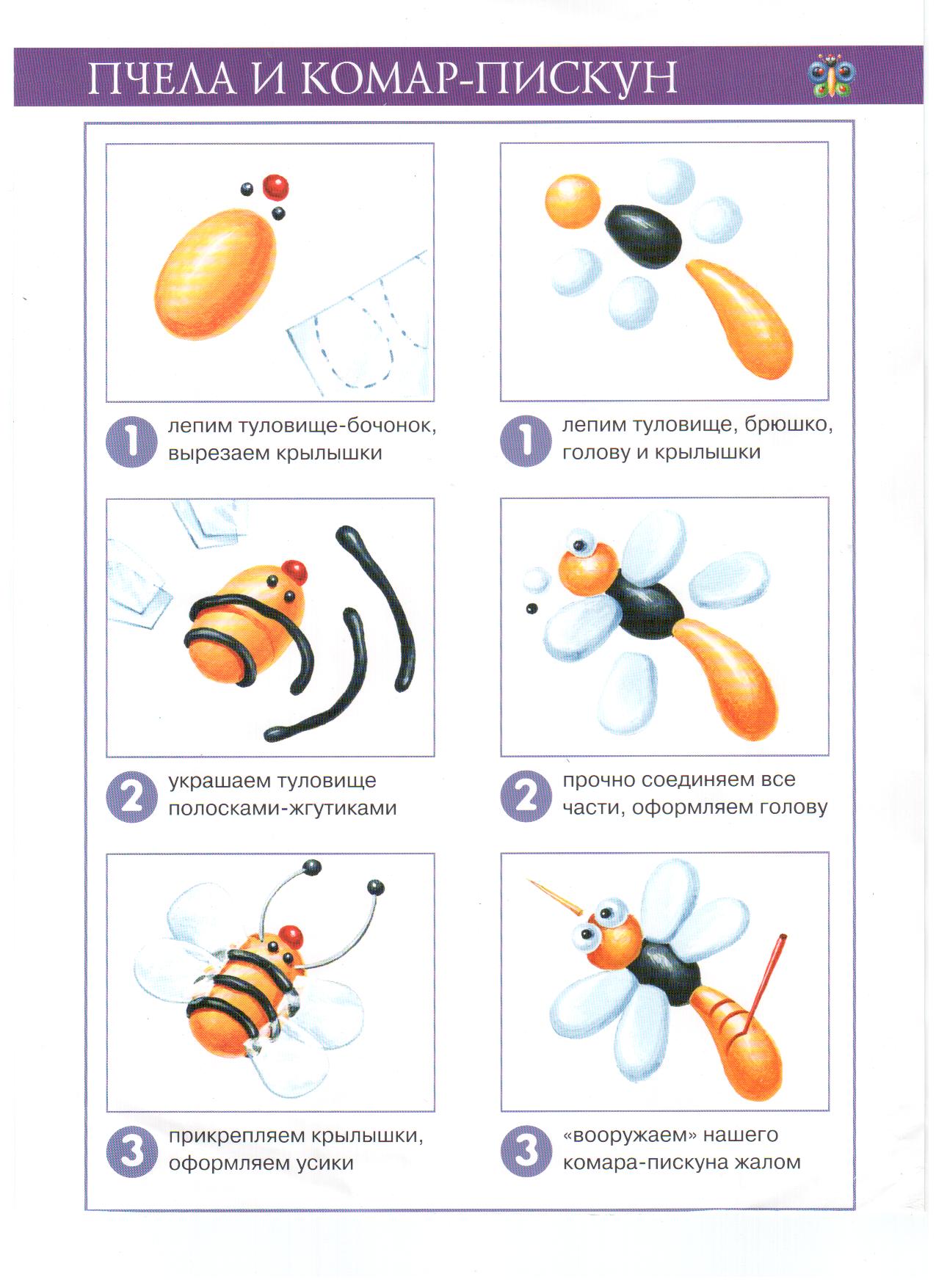